a
a
a
A day in the life of a HR Manager
Copilot for Microsoft 365 (with Copilot Studio plug-ins)
Extend
~1 hour per week
Areas of investment: Teamwork
New initiatives
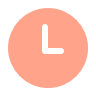 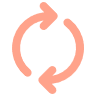 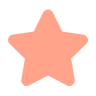 Benefits
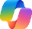 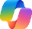 Copilot2
+Copilot Studio PTO system plug-in
Copilot2
Aina leads HR for a technology company
8:00 am
9:35 am
10:00 am
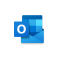 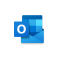 Copilot in Outlook
Copilot in Outlook
Aina needs to create a job description that is a blend of two roles.
Aina needs to review some applications she has received.
Aina decides to schedule an interview with a candidate. She uses Copilot to draft a reply to their email that suggests times to meet.
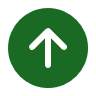 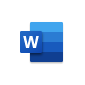 Copilot in Word
Example prompt: Generate a job description that blends a product marketing strategist and a sales role based on these job descriptions.
Action: Use Summary by Copilot to pull out the key points in an email.
Action: Use the Schedule Interview prompt suggestion to draft an email. Then ask Copilot to add some available times for an interview.
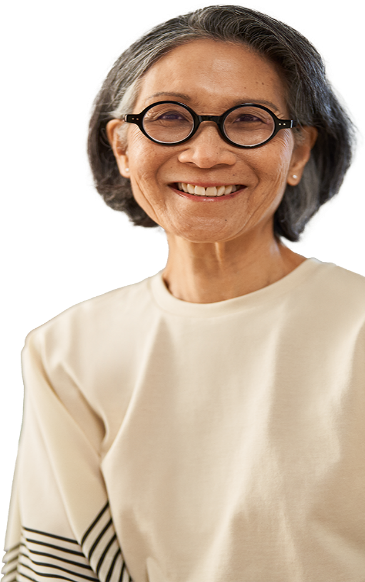 3:00 pm
2:00 pm
Aina uses Copilot to help prepare for an interview by generating interview questions based on the job description and resume.
Aina needs to schedule a vacation and uses  Copilot to access a Copilot Studio plug-in to generate the request
Example prompt: Generate 10 great interview questions based on [resume] and [job description]
Example prompt: I’d like to submit a vacation request for 3/24 – 4/4
1Access Copilot at copilot.microsoft.com or the Microsoft Copilot mobile app and set toggle to “Web”.
2Access Copilot at copilot.microsoft.com, the Microsoft Copilot mobile app, or the Copilot app in Teams, and set toggle to “Work”.
The content in this example scenario is for demonstration purposes only. You should evaluate how Copilot aligns with your organization’s business processes, regulatory requirements, and responsible AI principles.